Produit scalaire dans l’espace et applications
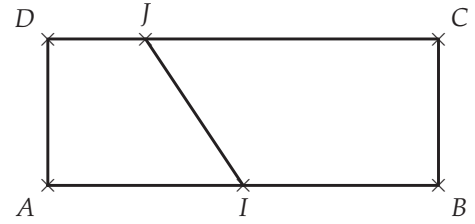 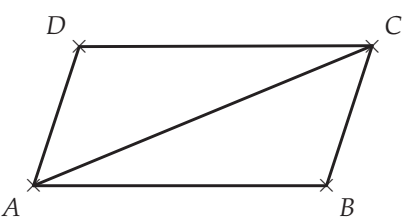 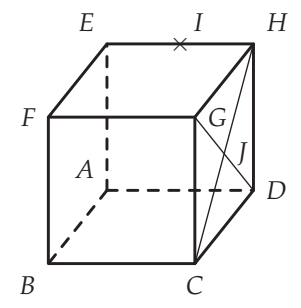 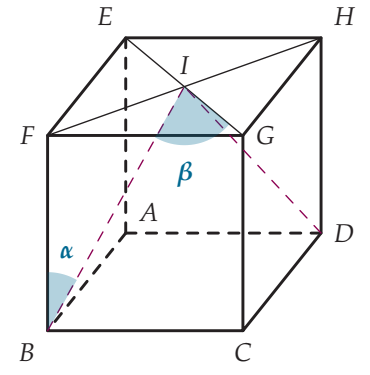 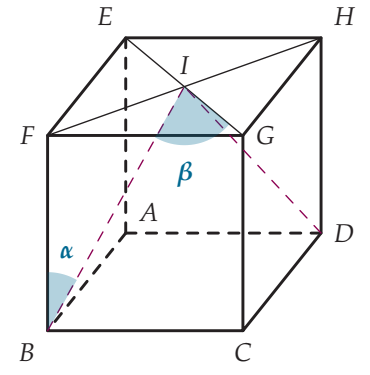 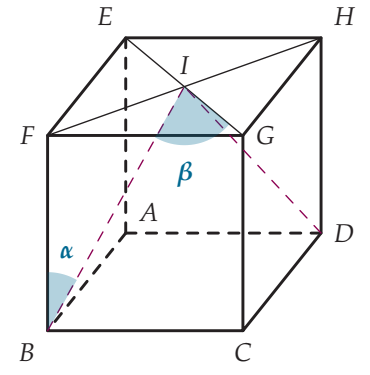 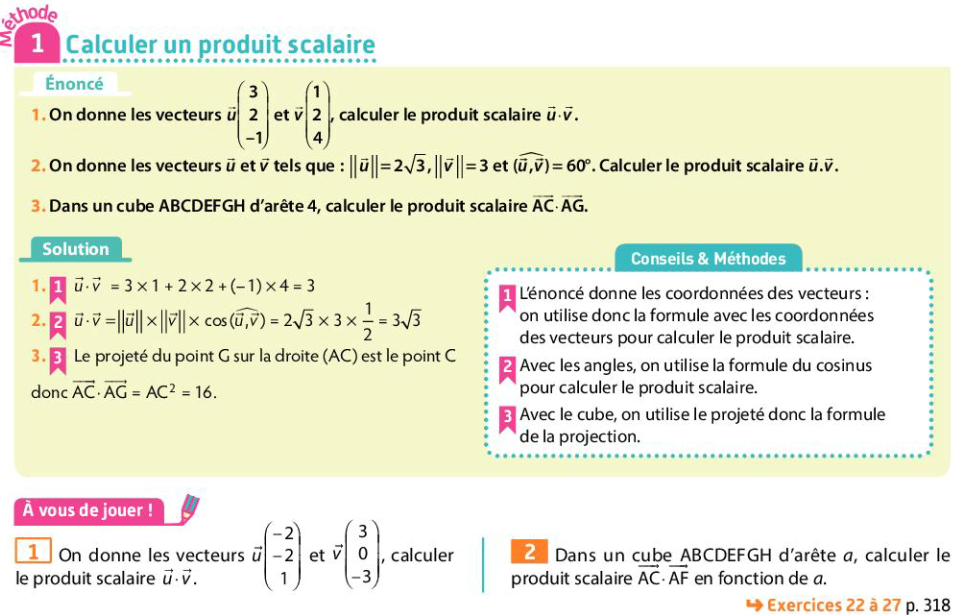 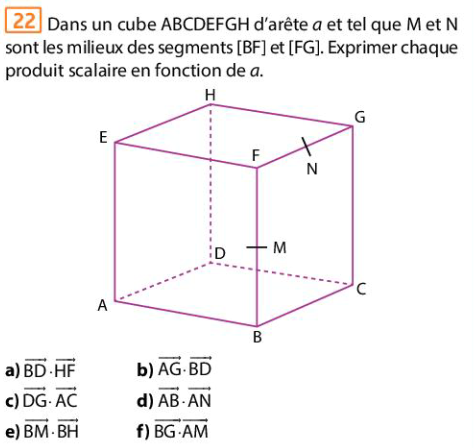 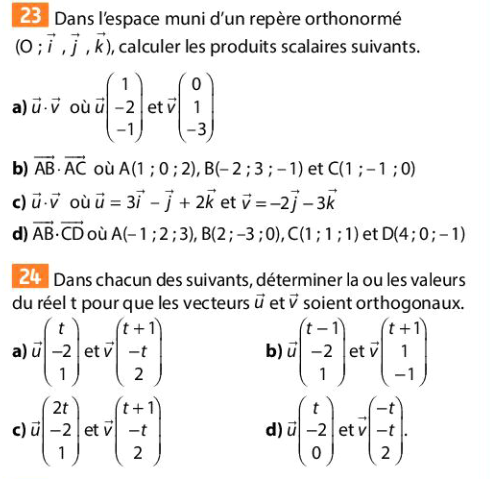 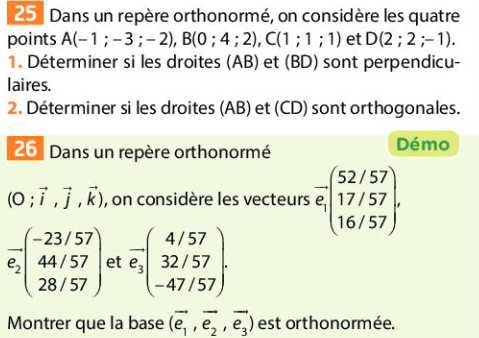 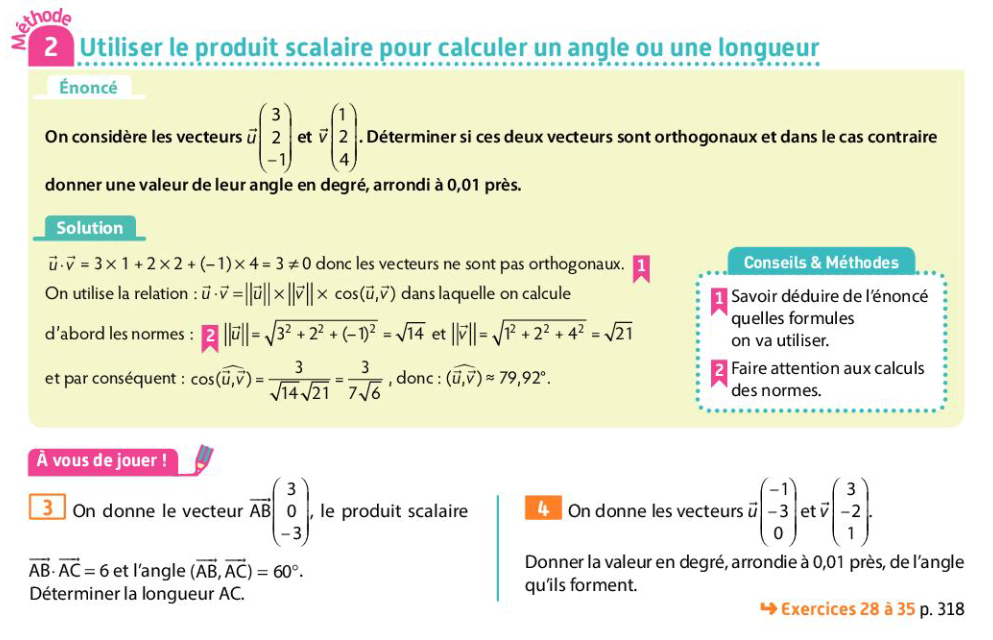 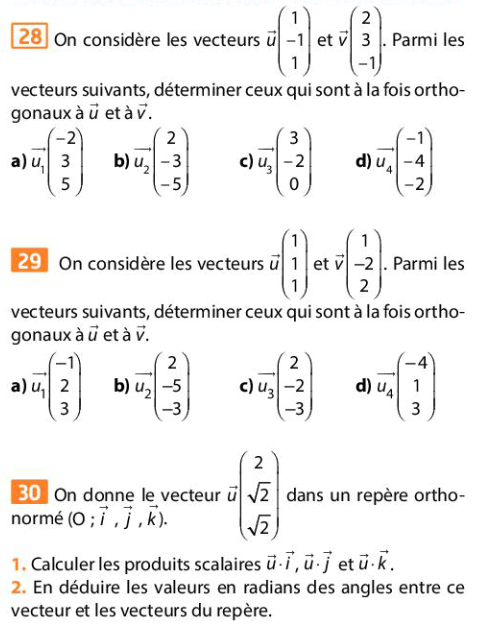 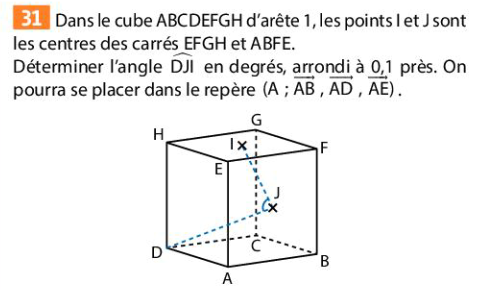 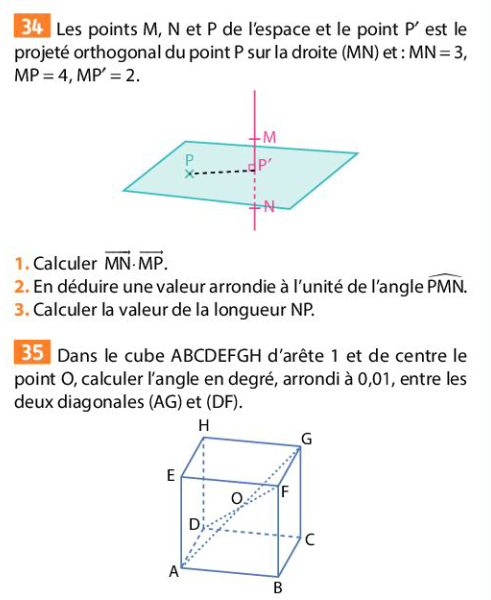 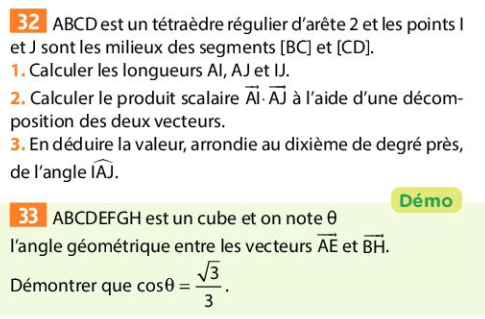 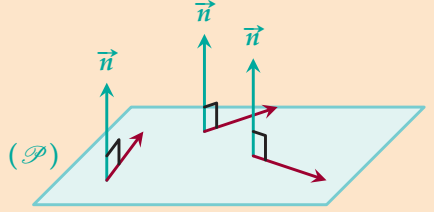 Propriété
Si un vecteur est orthogonal à deux vecteurs non colinéaires d’un plan alors c’est un vecteur normal à ce plan.
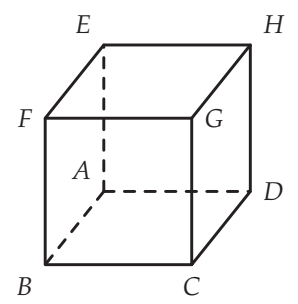 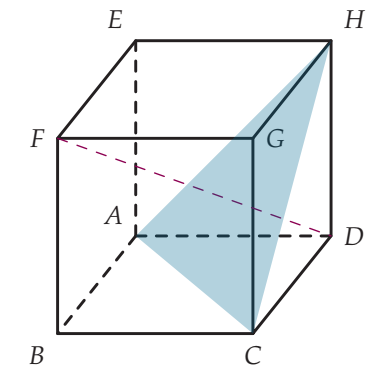 Propriété - Parallélisme et perpendicularité
Deux plans sont parallèles si et seulement si tout vecteur normal de l’un est un vecteur normal de l’autre.
Deux plans sont perpendiculaires si et seulement si un vecteur normal de l’un est orthogonal à un vecteur normal de l’autre.
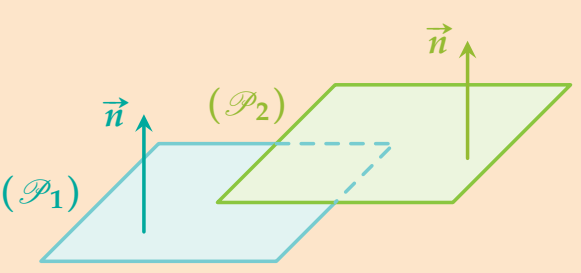 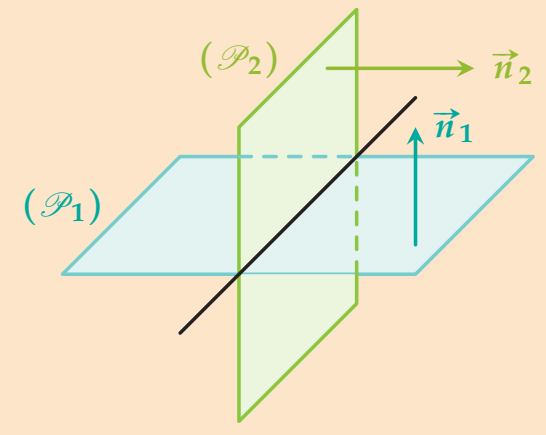 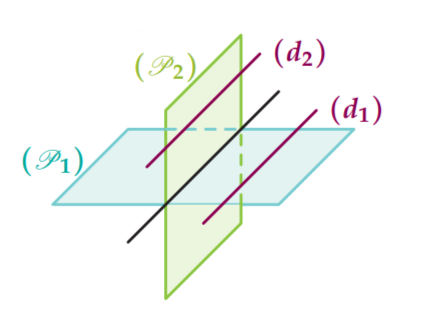 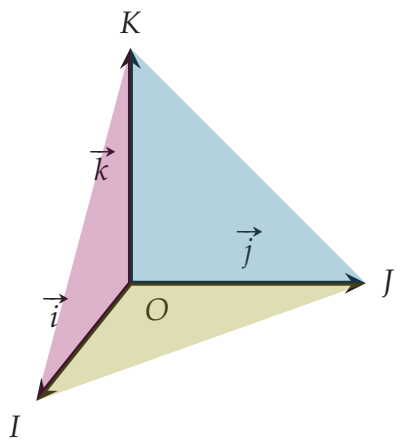 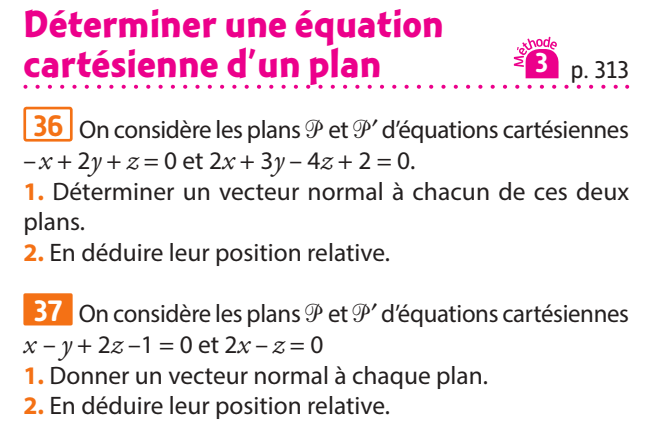 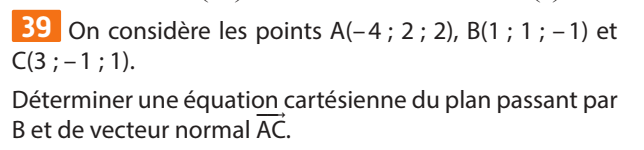 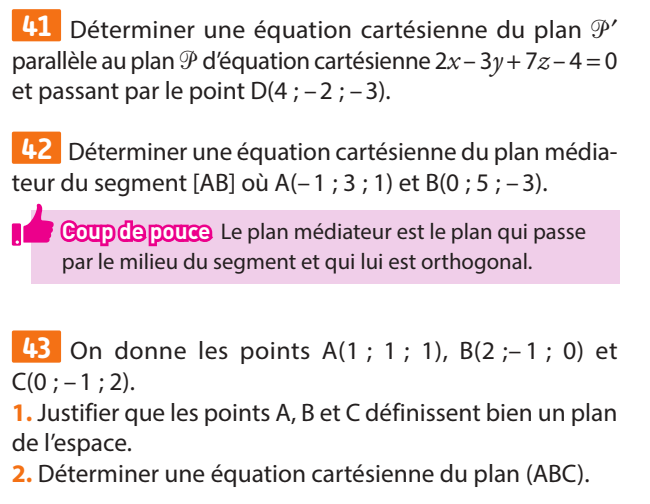 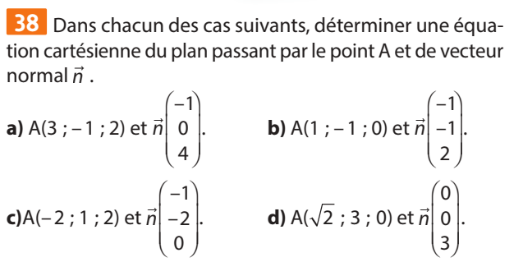 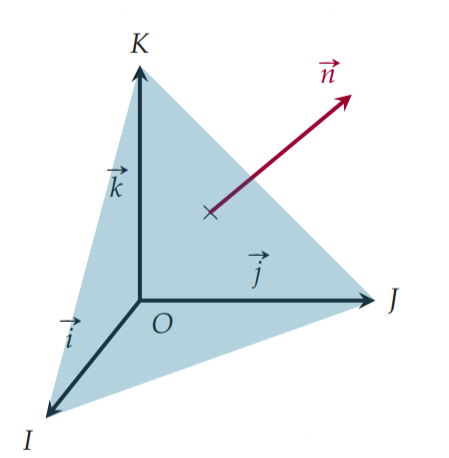 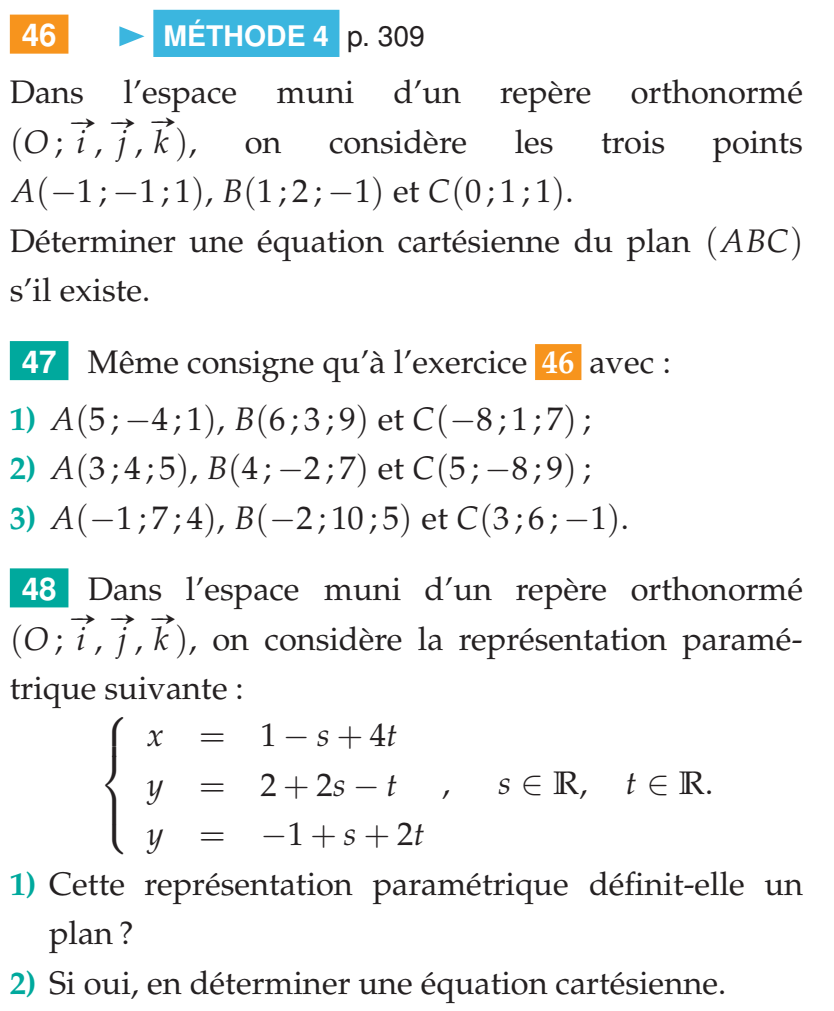 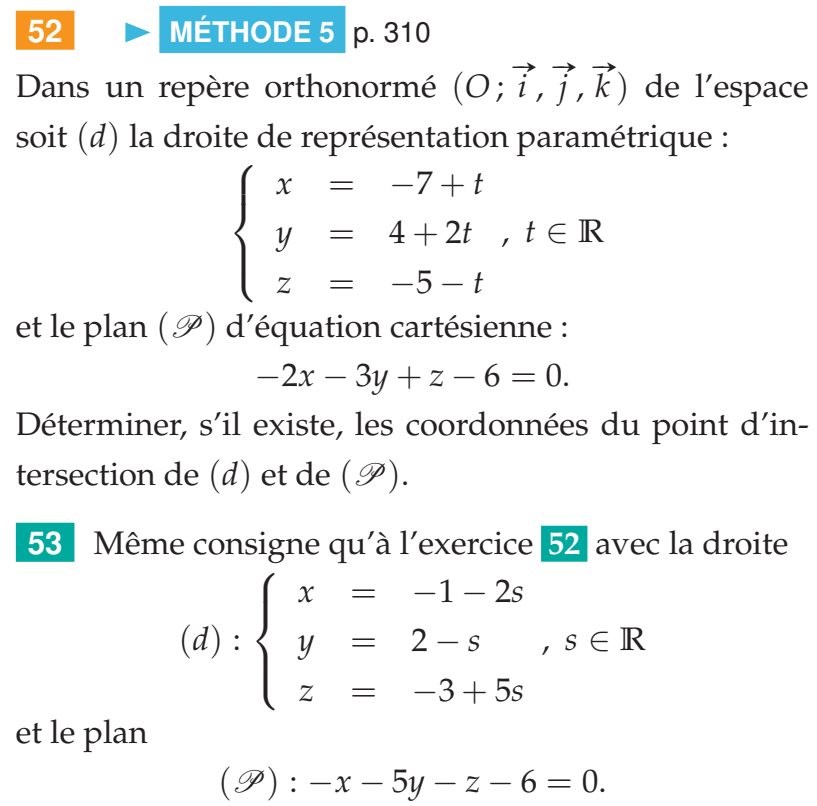 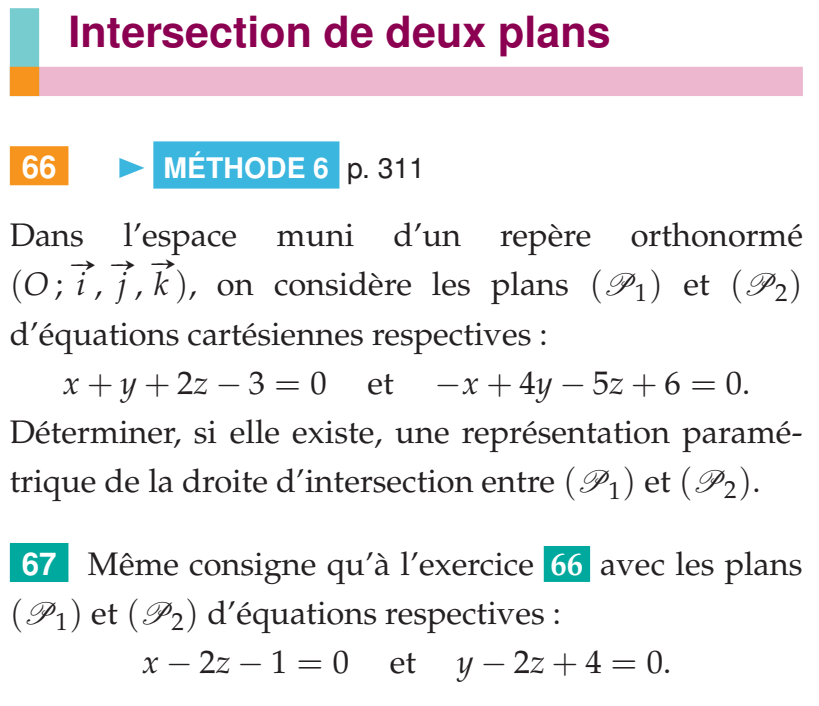